Ninh Hiep Primary School
ENGLISH 5
Teacher: Nguyen Van Long
Tel: 0976 179 336
EX1: Choose the correct answer
Are you a student or a teacher?
Yes, I am	b. No, I am not	c. I’m a student	d. Yes, I
……..down, please !
Sit	b. Open	c. Close	d. Stand
……..up please !
Sit	b. Open	c. Close	d. Stand
What is ………favourite colour ? I like red.
his	b. her	c. your	d.you
Choose a word which has different part of pronunciation:
do                              b. mother	c. brother	d. sometime
What are ……..? They are my books.
it	b. this	c. that	d. these
Can you drink……..? Yes, I can.
orange juice	b. rice	c. chicken	d. bread
EX 2: Fill in the blank
1. subje…t	2. doc…or	3. h…ad	4. j…ans	5. cour…e
6. sund…y	7. e…d 	8. th…ee	9. ha…f	10. ..limb
Bài 3: Matching
coconut         2. grape       3. badminton       4. England       5.desktop 
6. apple               7. volleyball 8. bus-stop         9. schoolyard    10. bottles
a. cầu lông	b. nho	c. sân trường	d. nước Anh	e. màn hình
f. bóng chuyền	           g. bến xe buýt	h. chai	    i. táo	               j. dừa
1……..2………3………4………5………..6………7……….8………..9……..10……….
EX3: Leave me out
1. tirede	2. moother	3. reda	            4. sciensce	5. Vietneamese
6. ugely	7. Engliesh	8. memmber	9. Americean	10. helsp
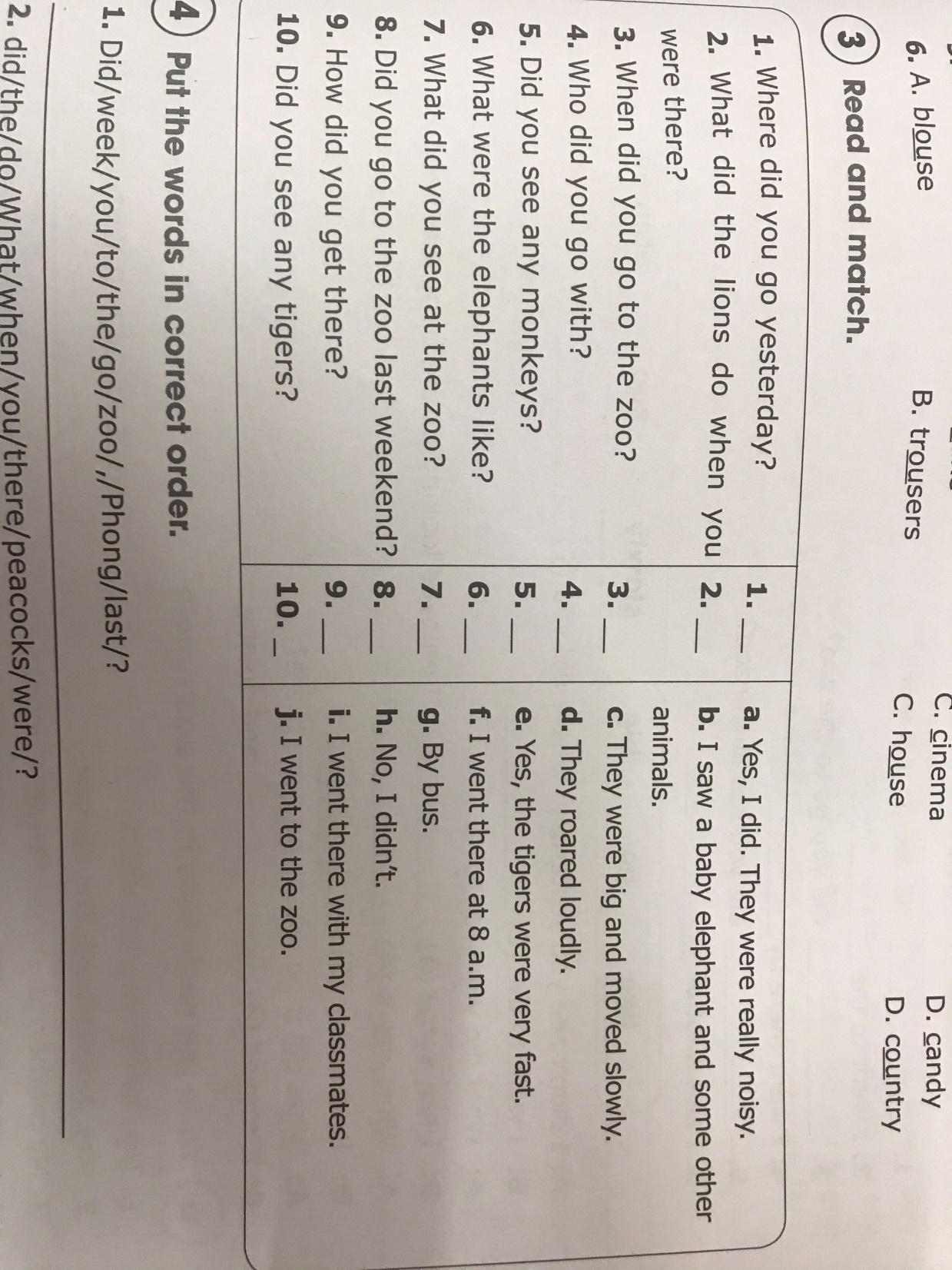